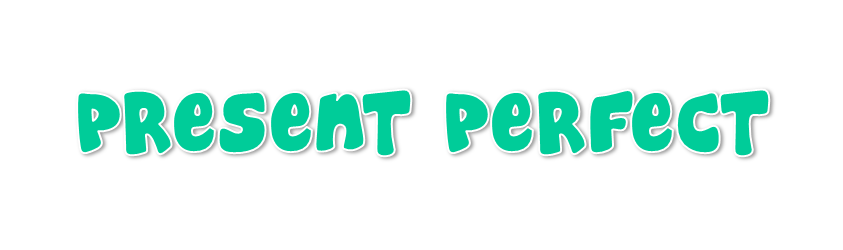 JUST   means a short time ago.
 We have JUST started this presentation.
YET    is used to talk about something which is expected to happen.  It means ‘at any time up to now’.
 It is used in questions and negatives.
 Have you been to London YET?
 No, I haven't been to London YET.
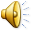 ALREADY    is used to say that something has happened early  or earlier than it might have happened.
 I have ALREADY been to Brazil.
STILL  is used to talk about something that hasn’t finished – especially when we expected it to finish earlier.
 The pizza we’ve ordered still hasn’t arrived.
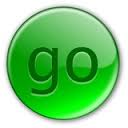 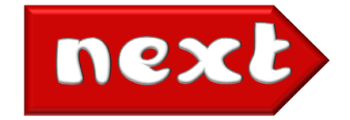 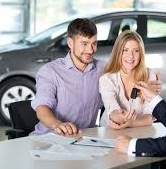 STILL
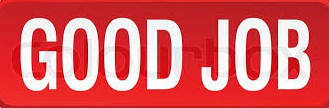 ALREADY
YET
We have  ________  bought our first car.
JUST
just
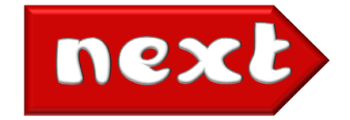 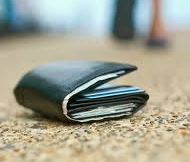 STILL
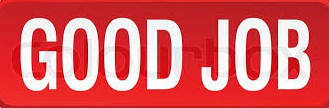 ALREADY
YET
I ________ haven’t  found my wallet.
still
JUST
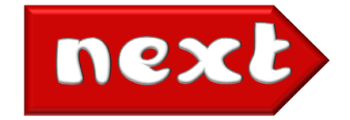 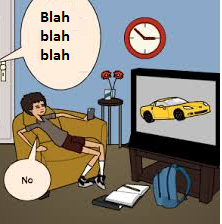 STILL
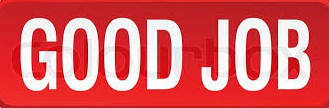 ALREADY
YET
JUST
Have you done your homework ______?
yet
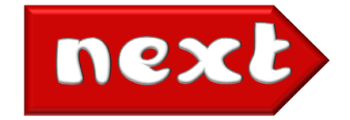 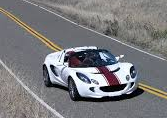 STILL
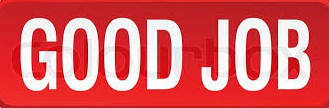 ALREADY
YET
I have  _______  driven a sports car.
It was last year.
already
JUST
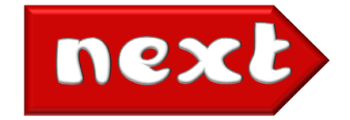 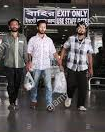 STILL
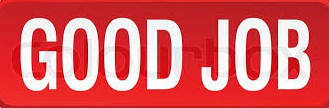 ALREADY
YET
JUST
The workers have ________  arrived.
just
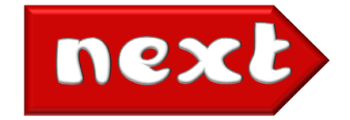 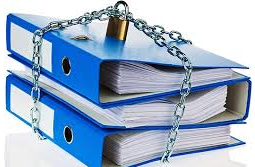 STILL
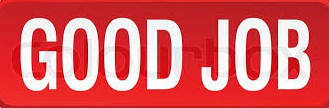 ALREADY
YET
JUST
I ________ haven’t  got that information.
still
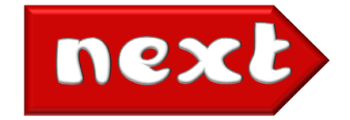 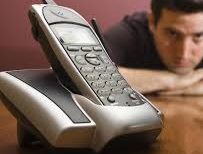 STILL
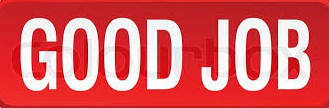 ALREADY
YET
JUST
She hasn’t phoned me ________.
yet
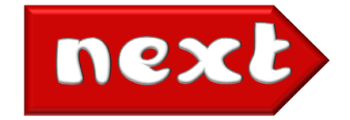 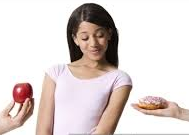 STILL
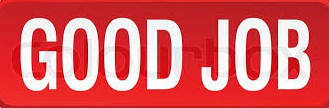 ALREADY
No, thanks. I’ve  ________  had breakfast. It was early this morning.
YET
JUST
already
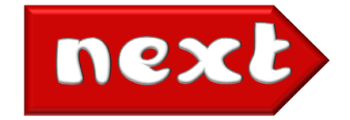 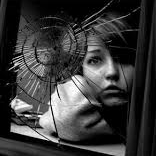 STILL
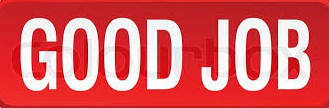 ALREADY
YET
Silly! Look at what you’ve _______ done! What now?
JUST
just
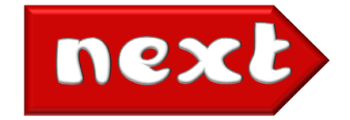 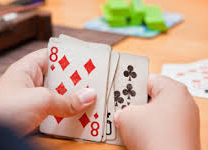 STILL
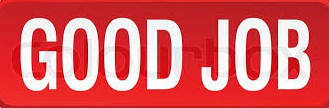 ALREADY
YET
I can’t believe they ________ haven’t  finished that game.
JUST
still
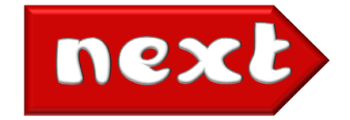 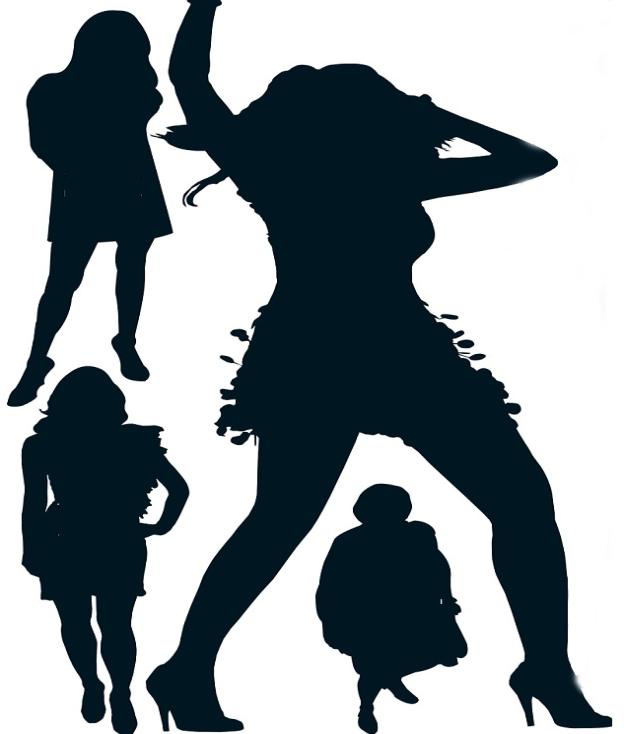 STILL
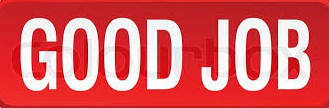 ALREADY
YET
Have you met anyone famous ________?
JUST
yet
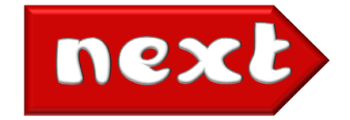 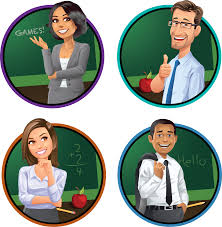 STILL
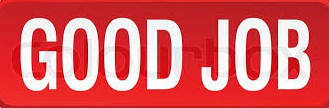 ALREADY
YET
The teachers have ______  prepared their lessons. They can’t change them.
JUST
already
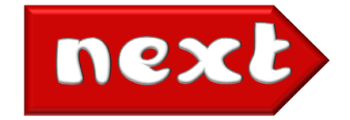 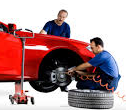 STILL
ALREADY
YET
I guess they’ve ________  done that. Let’s check.
JUST
already
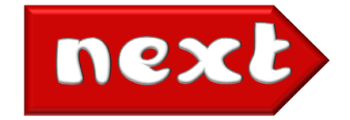 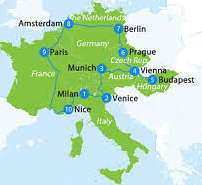 STILL
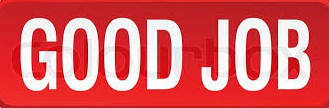 ALREADY
YET
Have you been to Europe ______? 
No, not ______.
JUST
yet
yet
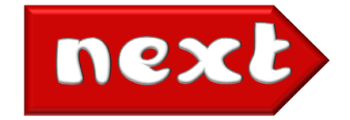 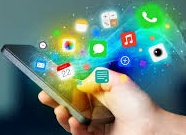 STILL
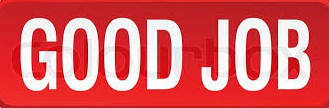 ALREADY
YET
They______ haven’t  learned how to use that app.
still
JUST
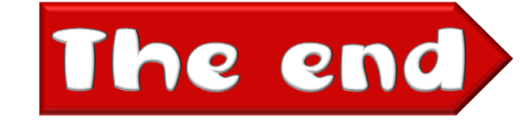 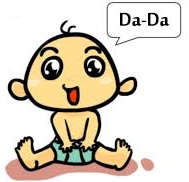 STILL
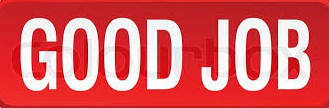 ALREADY
YET
Amazing! Her baby has  ______ learnt his first word.
JUST
just